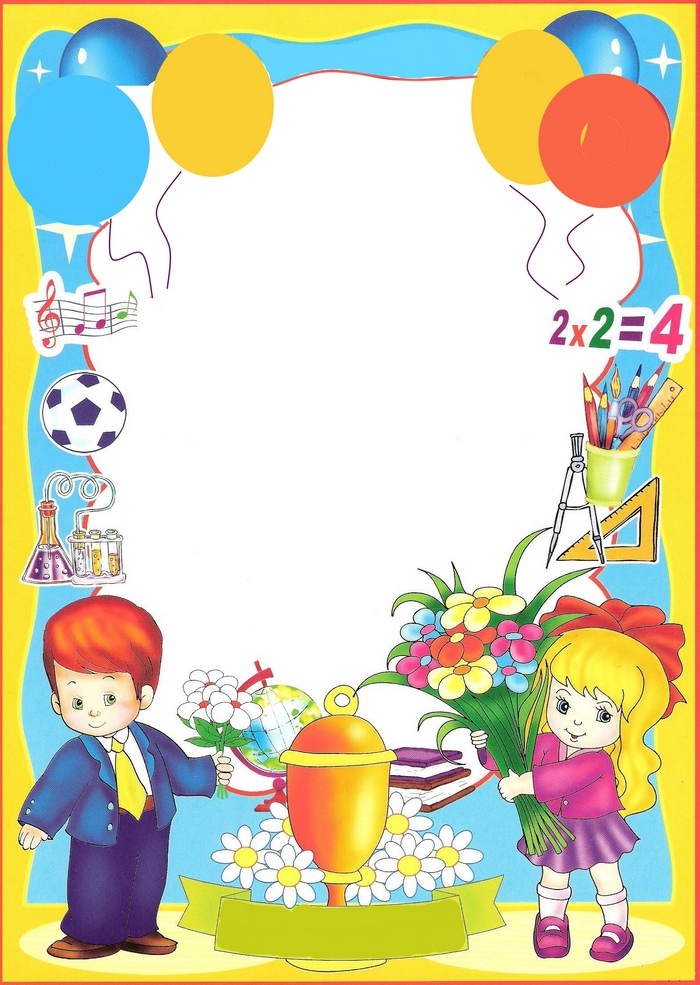 Иске Әнҗерә гомуми 
төп белем мәктәбе
1-сыйныф укучысы 
Садрутдинова Ралинә       Азатовна  
«Сау бул, ӘЛИФБА» бәйрәмендә
ДИПЛОМ
белән бүләкләнә.
(2016 ел)
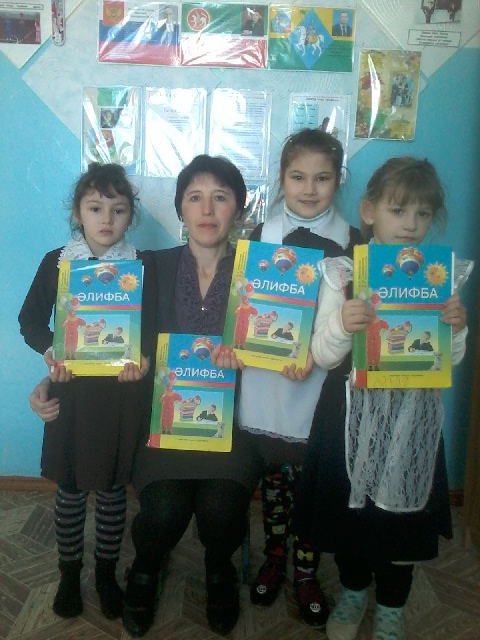 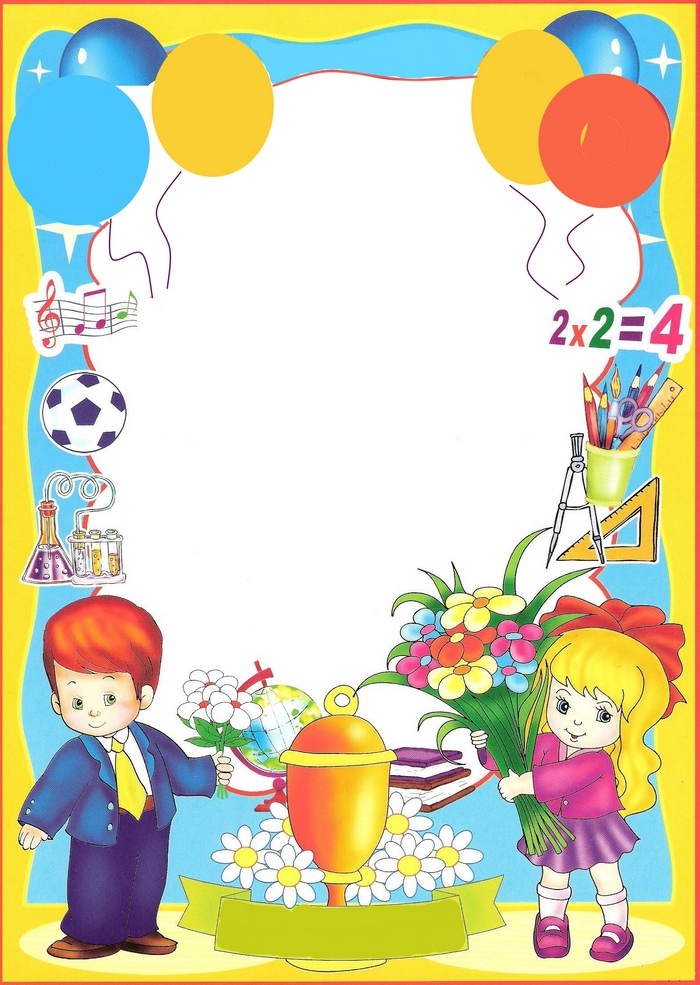 Иске Әнҗерә гомуми 
төп белем мәктәбе
1-сыйныф укучысы 
Варламова Анфиса       Викторовна  
«Сау бул, ӘЛИФБА» бәйрәмендә
ДИПЛОМ
белән бүләкләнә.
(2016 ел)
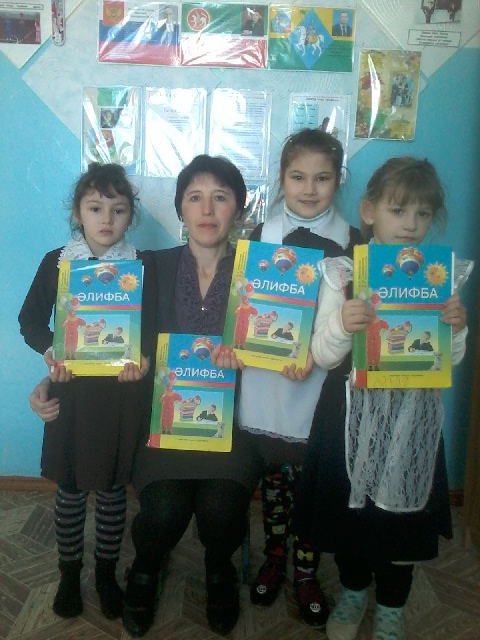 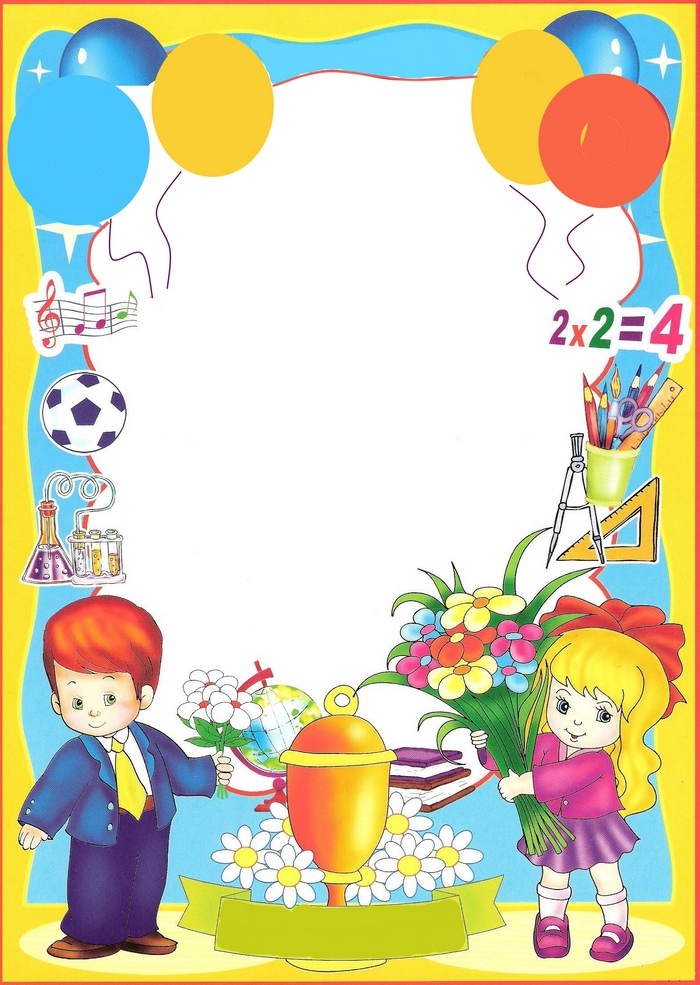 Иске Әнҗерә гомуми 
төп белем мәктәбе
1-сыйныф укучысы 
Шафигуллина Айзилә    Фэнилевна  
«Сау бул, ӘЛИФБА» бәйрәмендә
ДИПЛОМ
белән бүләкләнә.
(2016 ел)
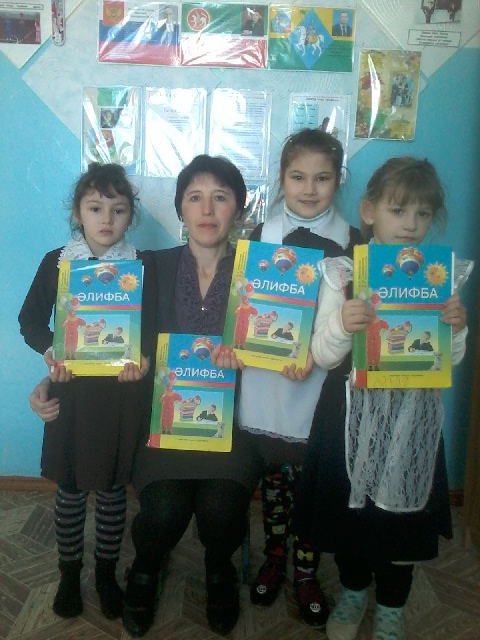